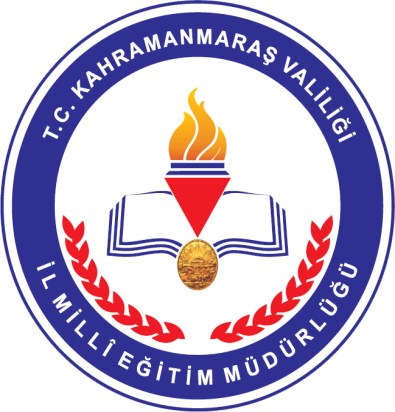 KAHRAMANMARAŞİL MİLLİ EĞİTİM MÜDÜRLÜĞÜ
1
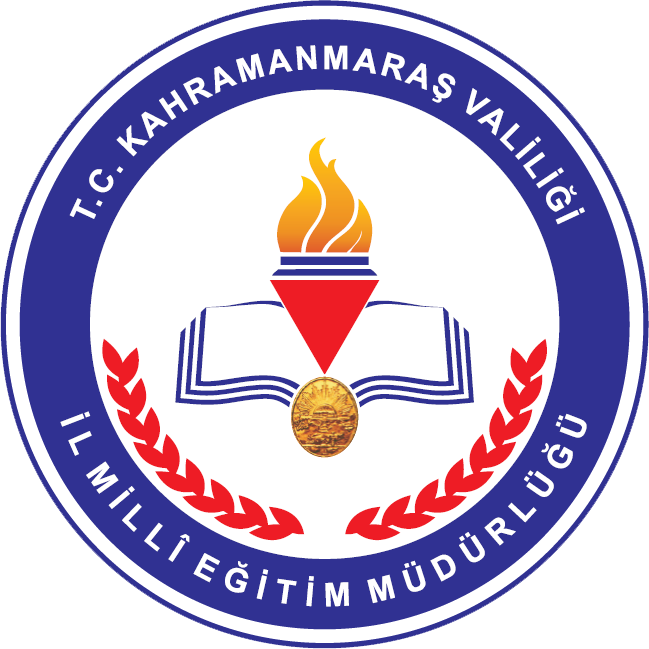 2016-2017 
EĞİTİM ÖĞRETİM YILI
MEİS BİLGİLENDİRME
TOPLANTISI
VERİ GİRİŞLERİNE BAŞLAMADAN ÖNCE
Daha önce E-Okul üzerinden "Tahsis Durumu", "Bina Bilgileri", "Bina Kullanımı" ve "Lojman Durumu" giren kurumlar da;  bilgilerini MEİS Modülü üzerinden GİRECEKLERDİR.- Bu ekranlara giriş yapmadan önce
 "Bina Adres/Kontrol" ekranının doldurulması GEREKMEKTEDİR. "MSM02600 - Bina Adres/Kontrol" Ekranı görünmüyor ise, (ilçe) MEBBİS Yöneticiniz ile GÖRÜŞÜNÜZ
Kurum ve okulların ilk yapacağı işlem, Bina adres/kontrol ekranına girip kurumun kendisine ait binası var yada yok seçeneklerinden sonra sırasıyla diğer işlemler ile  adres bilgilerini güncelleyip kaydetmesi gerekir. Daha sonra diğer ekranlara bilgi girişi yapılacaktır.
3
Kahramanmaraş İl Milli Eğitim Müdürlüğü|Strateji Geliştirme Bölümü|© 2016
VERİ GİRİŞLERİNE BAŞLAMADAN ÖNCE
Kurum ve okulların ilk yapacağı işlem, Bina adres/kontrol ekranına girip kurumun kendisine ait binası var yada yok seçeneklerinden sonra sırasıyla diğer işlemler ile  adres bilgilerini güncelleyip kaydetmesi gerekir. Daha sonra diğer ekranlara bilgi girişi yapılacaktır.
Kendine ait binası olan okullar (VAR seçeneğini işaretleyenler) TAHSİS ekranının dışında tüm ekranlara bilgi girişi yapacaklardır. (BİNA BİLGİLERİ VE BİNA KULLANIM EKRANLARINA mutlaka bilgi girişi yapacaklardır.) (Bilgisi olmayan ekranları BOŞ olarak kaydetmeleri gerekir.) Durum onay ekranında işlem görünmesi için ise TAHSİS ekranın girip çıkması yeterli.
4
Kahramanmaraş İl Milli Eğitim Müdürlüğü|Strateji Geliştirme Bölümü|© 2016
VERİ GİRİŞLERİNE BAŞLAMADAN ÖNCE MUTLAKA OKUYUNUZ
Kendine ait binası olmayan okullar (YOK seçeneğini işaretleyenler) ise sadece TAHSİS ekranına girip hangi okulun kaç dersliğini kullandığı bilgisini girecektir. (KENDİ KURUMUNU SEÇMEYECEK-HANGİ OKULUN BİNASINI KULLANIYOR İSE O OKULU SEÇECEK) 
Durum onay ekranında işlem görünmesi için ise, diğer ekranlara girip çıkması yeterlidir.
Kendine ait binası olan (VAR seçeneğini işaretleyenler) ve başka okuldan tahsisli derslik kullanan okullar ise TAHSİS ekranının DAHİL tüm ekranlara bilgi girişi yapacaklardır. (BİNA BİLGİLERİ VE BİNA KULLANIM EKRANLARINA mutlaka bilgi girişi yapacaklardır.)(Bilgisi olmayan ekranları BOŞ olarak kaydetmeleri gerekir.)
5
VERİ GİRİŞLERİNE BAŞLAMADAN ÖNCE MUTLAKA OKUYUNUZ
Dersaneden okula dönüşen kurumlar, kendi ekranlarını güncelledikten sonra; 
Özel öğretim kurumları menüsü altındaki Dersane/Kurslar (Dersane /Kurslara girince dönüşüm öncesi dersanenin adını sistemden görecekler.) ve Kursiyer Öğrenci (Dersane) ekranlarını açıp dersane bilgilerini de gireceklerdir. 
 
Not:1- Dersane kursiyer öğrenci sayıları 1 Eylül 2015-1 Eylül 2016 dönemini kapsamaktadır.(Tablonun altında da açıklama mevcuttur.)
        2- Kurumlar dersane ile ilgili bu 2 ekranı göremiyor ise, İlçe MEBBİS sorumluları ile görüşerek bu 2 ekran için yetki tanımlaması yaptırsınlar.
6
GİRİŞ
Ne 
Yapıyoruz
Resmi istatistik programı çerçevesinde MEB’e bağlı resmi ve özel kurumların çeşitli alanlardaki bilgilerini topluyoruz.
Elde edilen veriler stratejik planların hazırlanmasında, eğitim yatırımlarının planlanmasında, bölgesel derslik ve okul yapımı planlarında kullanılıyor. AB, OECD, UNESCO gibi kuruluşlara bildiriliyor.
Niçin  
Yapıyoruz
Okul ve kurumlar E-okul ve MEBBİS sistemlerinden veri girişi yapıyor. İlçe okulların veri girişlerini, il ilçelerin veri girişlerini kontrol edip onaylıyor.
Nasıl  
Yapıyoruz
7
GİRİŞ
Ne Zaman
 Yapıyoruz
11 Ekim 2016 
25 Kasım 2016
MEB Strateji Geliştirme Daire Başkanlığı

İl Milli Eğitim Müdürlüğü Strateji Geliştirme Bölümü

İlçe Milli Eğitim Müdürlüğü Strateji Geliştirme Birimi
Kim 
Yapıyor
8
KULLANILACAK SİSTEMLER
https://mebbis.meb.gov.tr
https://e-okul.meb.gov.tr
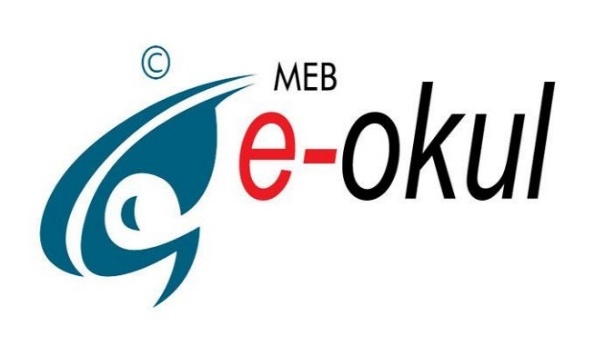 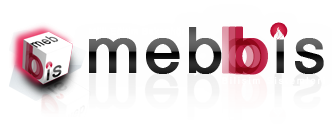 http://e-yaygin.meb.gov.tr
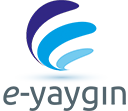 MEİS MODÜLÜ
ENGELLİ BİREY MODÜLÜ
9
GİRİŞ YAPILACAK BİLGİLER VE MODÜLLER
10
Kahramanmaraş İl Milli Eğitim Müdürlüğü|Strateji Geliştirme Bölümü|© 2016
11
GİRİŞ YAPILACAK BİLGİLER VE MODÜLLER
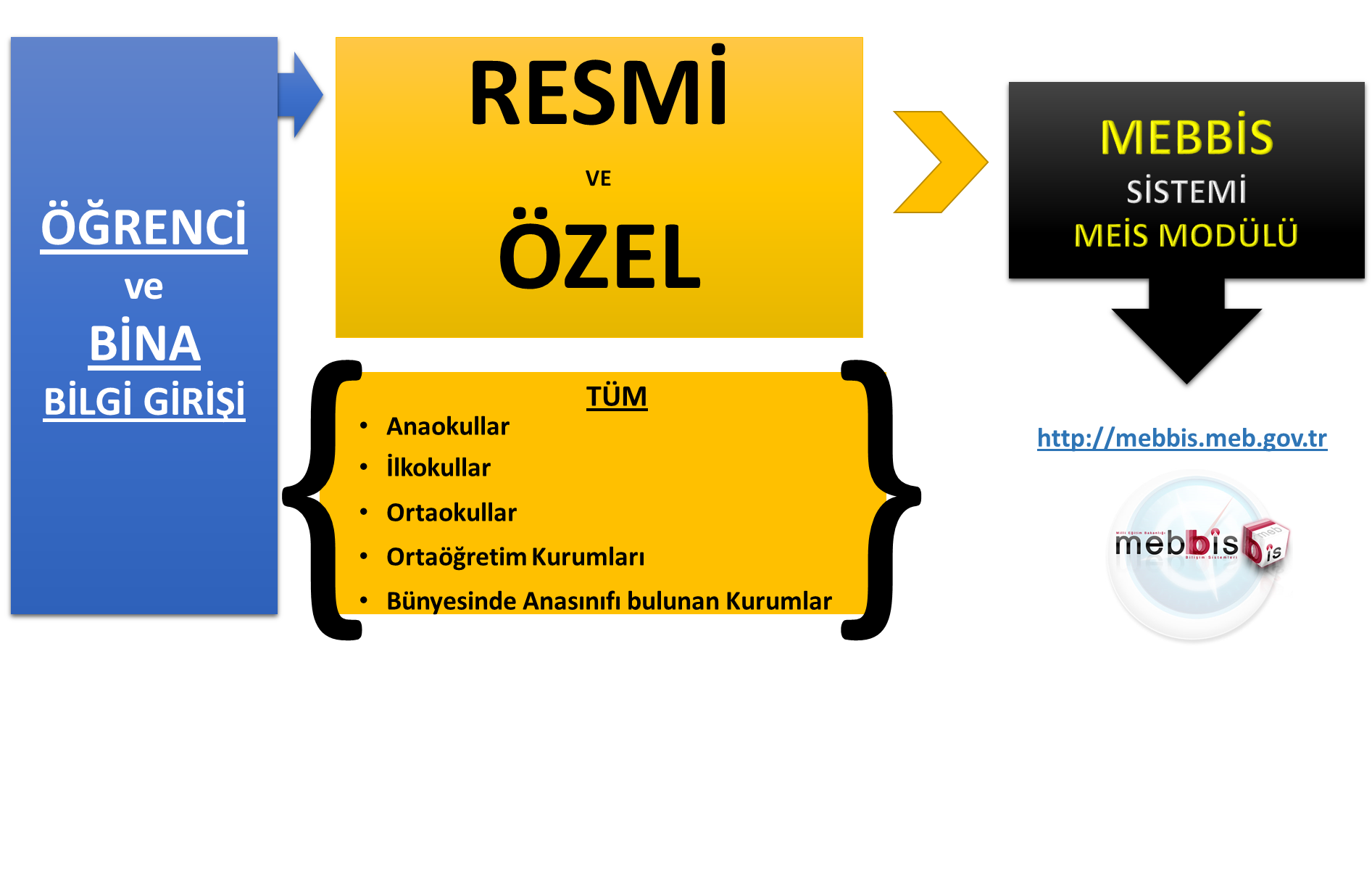 Kahramanmaraş İl Milli Eğitim Müdürlüğü|Strateji Geliştirme Bölümü|© 2016
12
GİRİŞ YAPILACAK BİLGİLER VE MODÜLLER
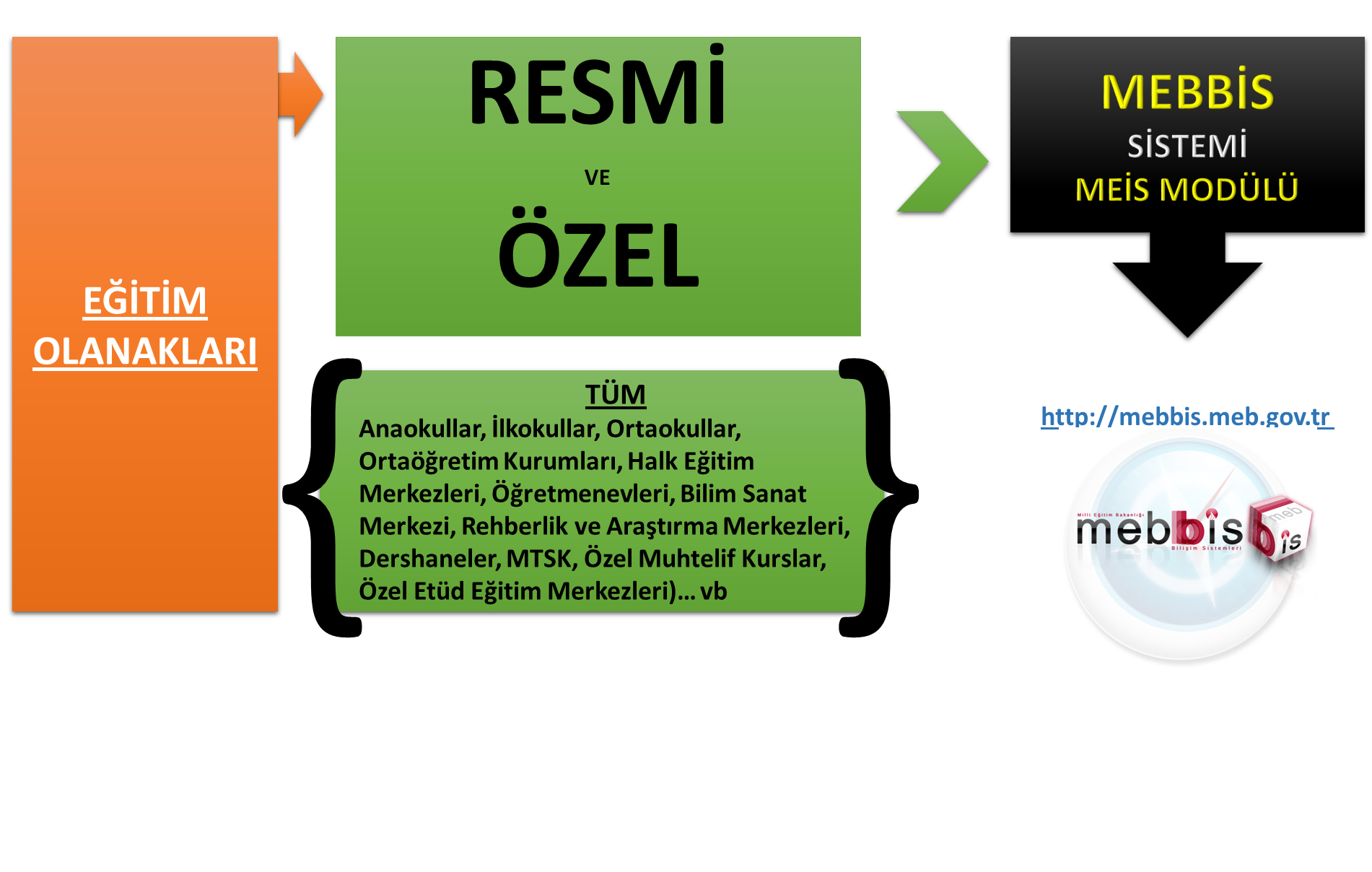 Kahramanmaraş İl Milli Eğitim Müdürlüğü|Strateji Geliştirme Bölümü|© 2016
13
GİRİŞ YAPILACAK BİLGİLER VE MODÜLLER
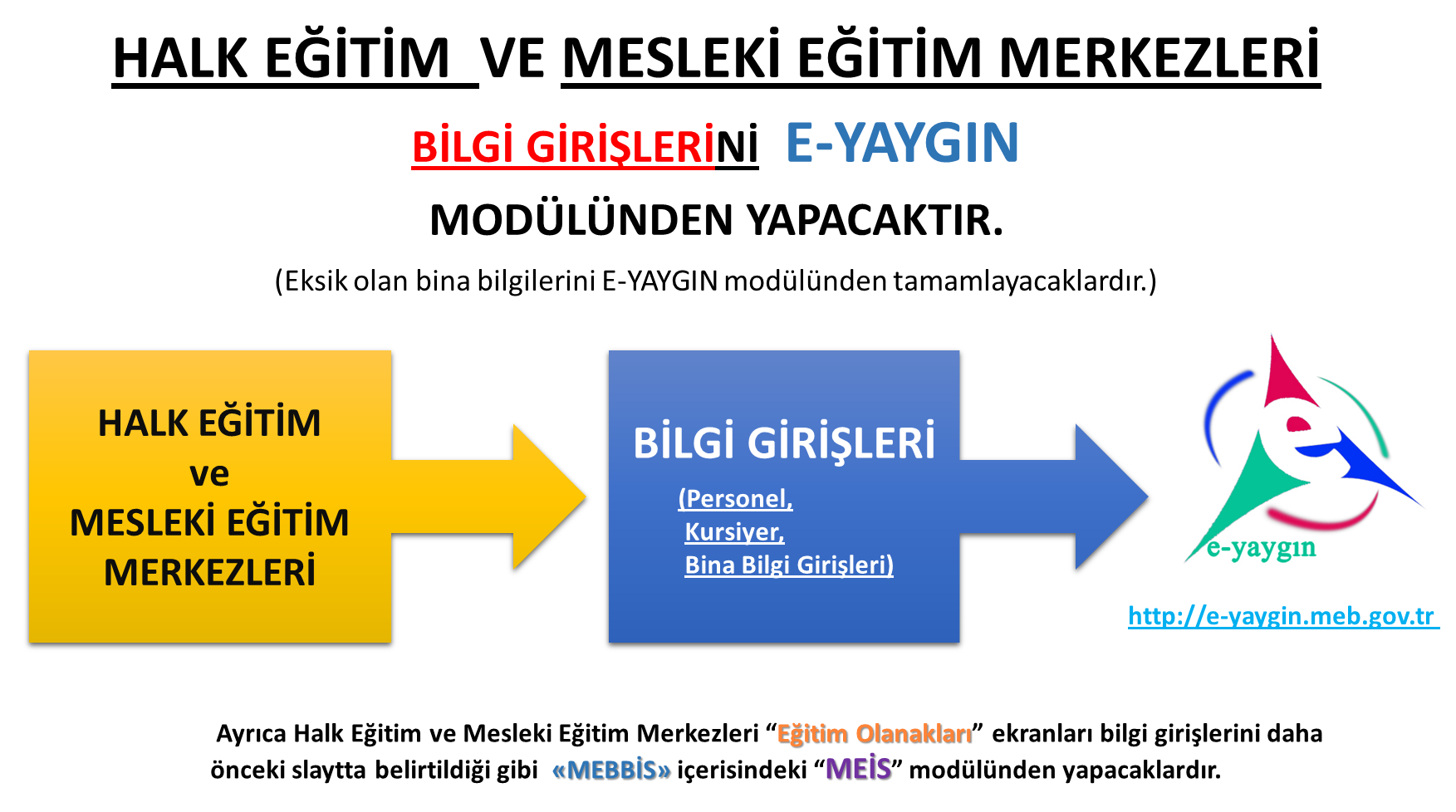 Kahramanmaraş İl Milli Eğitim Müdürlüğü|Strateji Geliştirme Bölümü|© 2016
14
GİRİŞ YAPILACAK BİLGİLER VE MODÜLLER
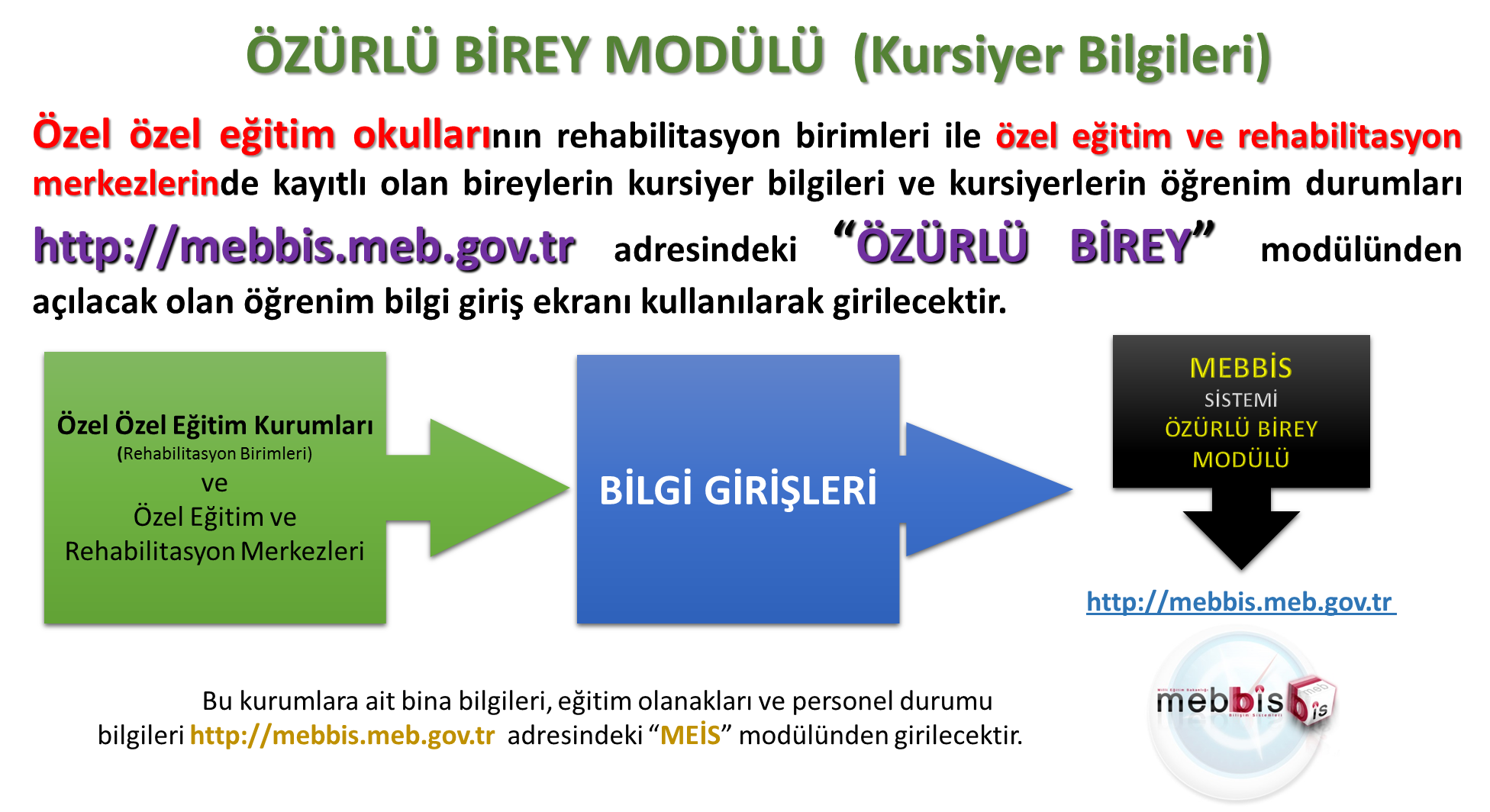 Kahramanmaraş İl Milli Eğitim Müdürlüğü|Strateji Geliştirme Bölümü|© 2016
15
GİRİŞ YAPILACAK BİLGİLER VE MODÜLLER
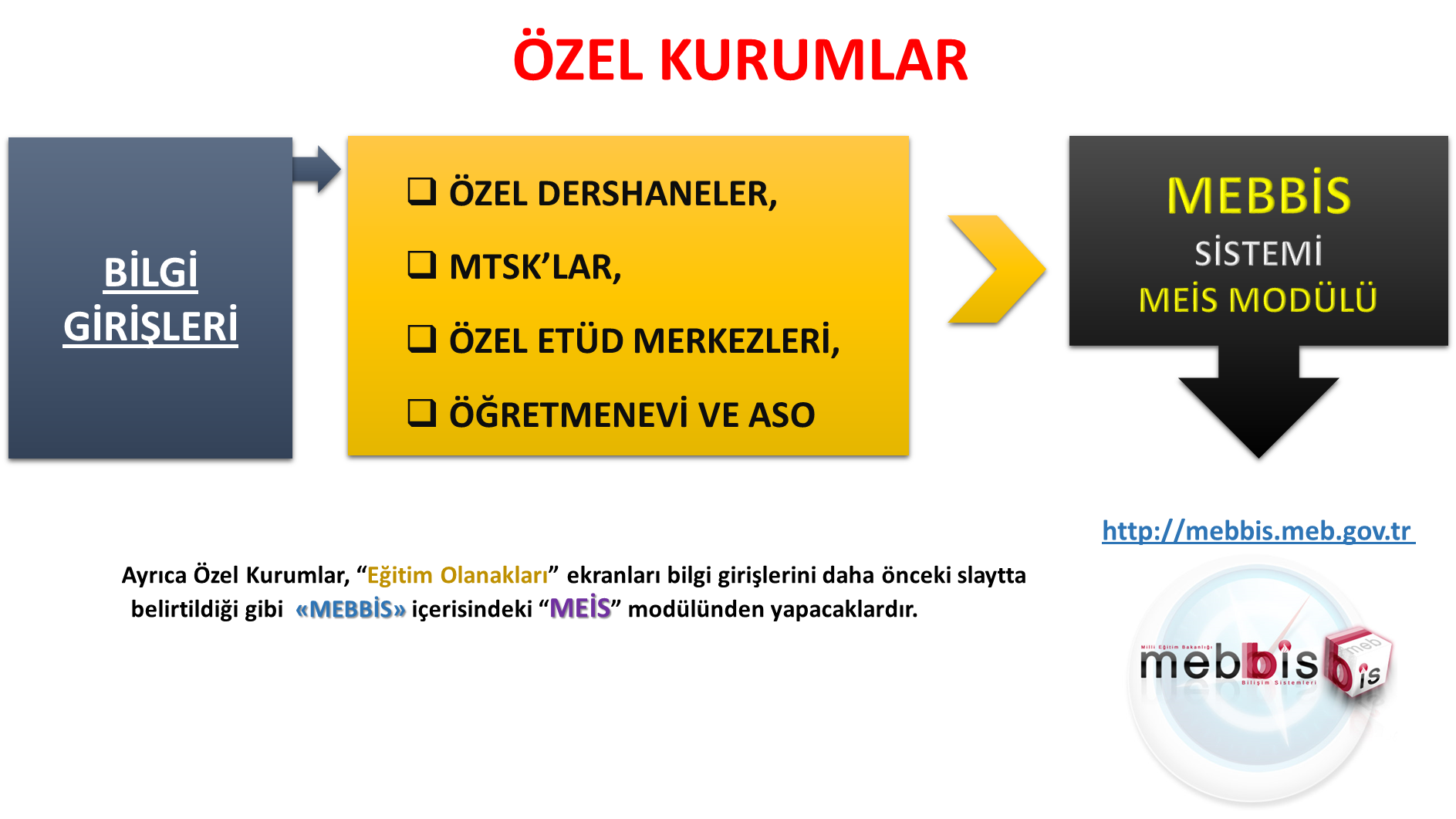 Kahramanmaraş İl Milli Eğitim Müdürlüğü|Strateji Geliştirme Bölümü|© 2016
16
GİRİŞ YAPILACAK BİLGİLER VE MODÜLLER
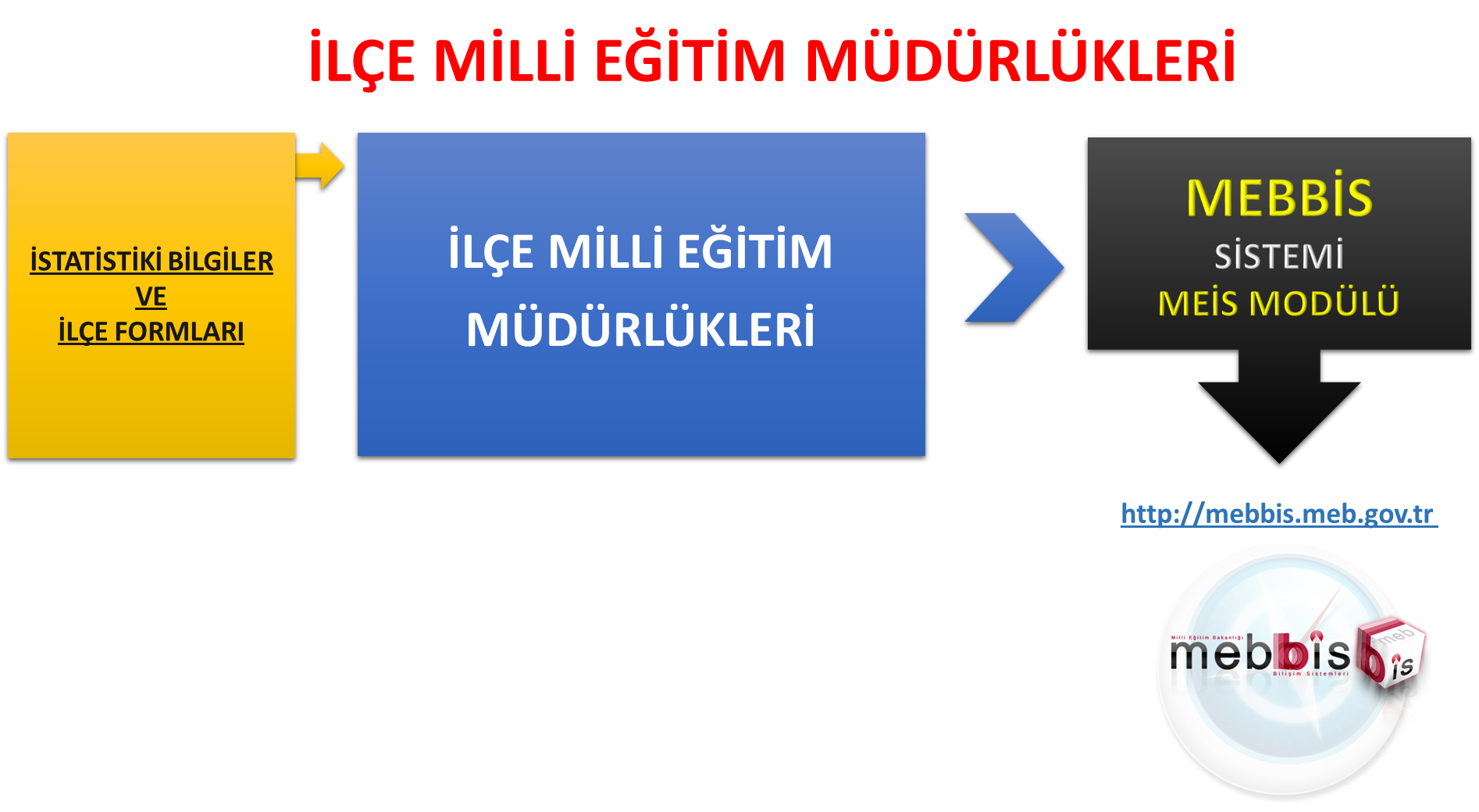 Kahramanmaraş İl Milli Eğitim Müdürlüğü|Strateji Geliştirme Bölümü|© 2016
17
KURUM TÜRÜNE 
Göre Sorumlu Olunan Yani Doldurulması GerekenSistem ve Modülleri
 ÖZETLEMEK GEREKİRSE
Kahramanmaraş İl Milli Eğitim Müdürlüğü|Strateji Geliştirme Bölümü|© 2016
18
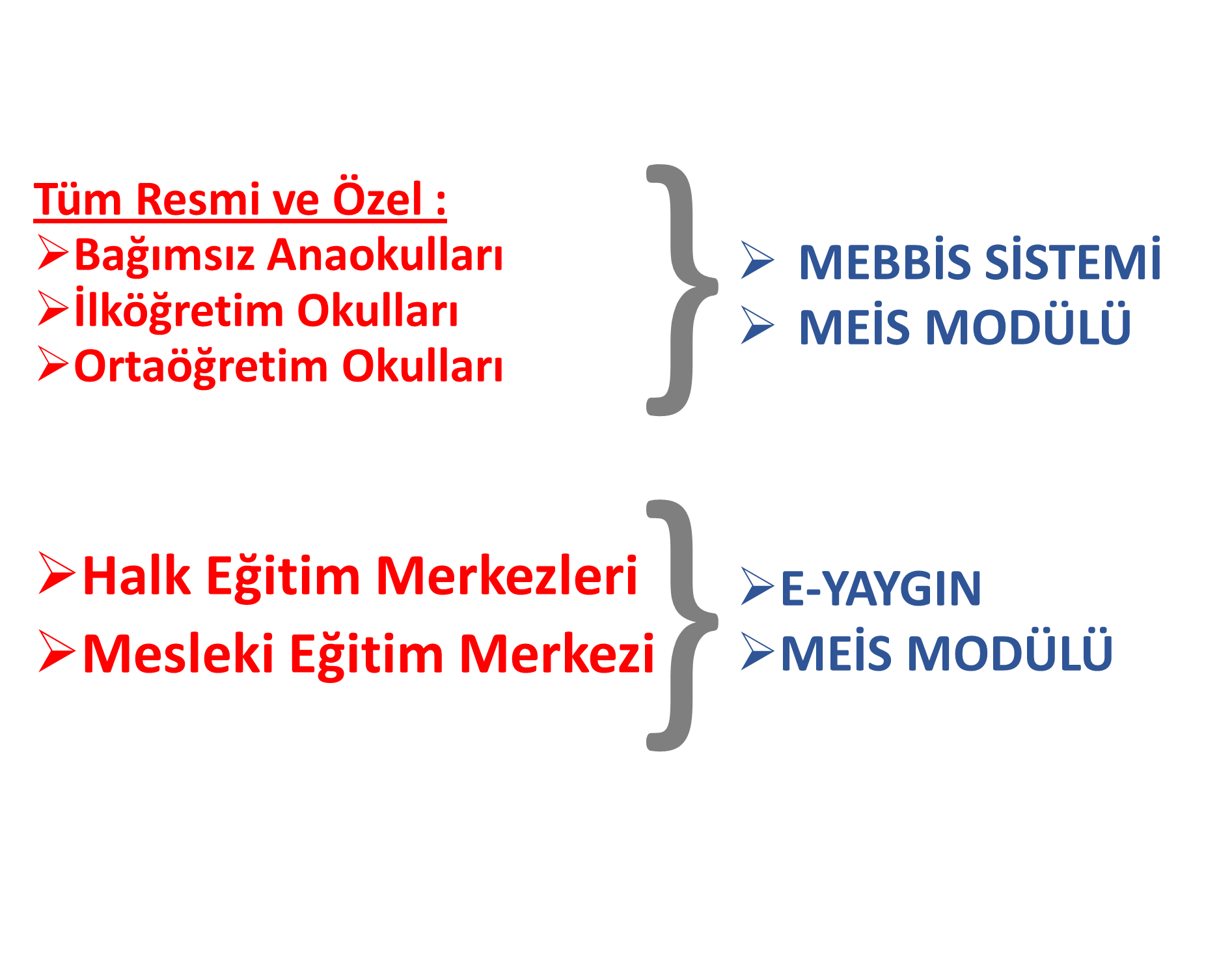 Kahramanmaraş İl Milli Eğitim Müdürlüğü|Strateji Geliştirme Bölümü|© 2016
19
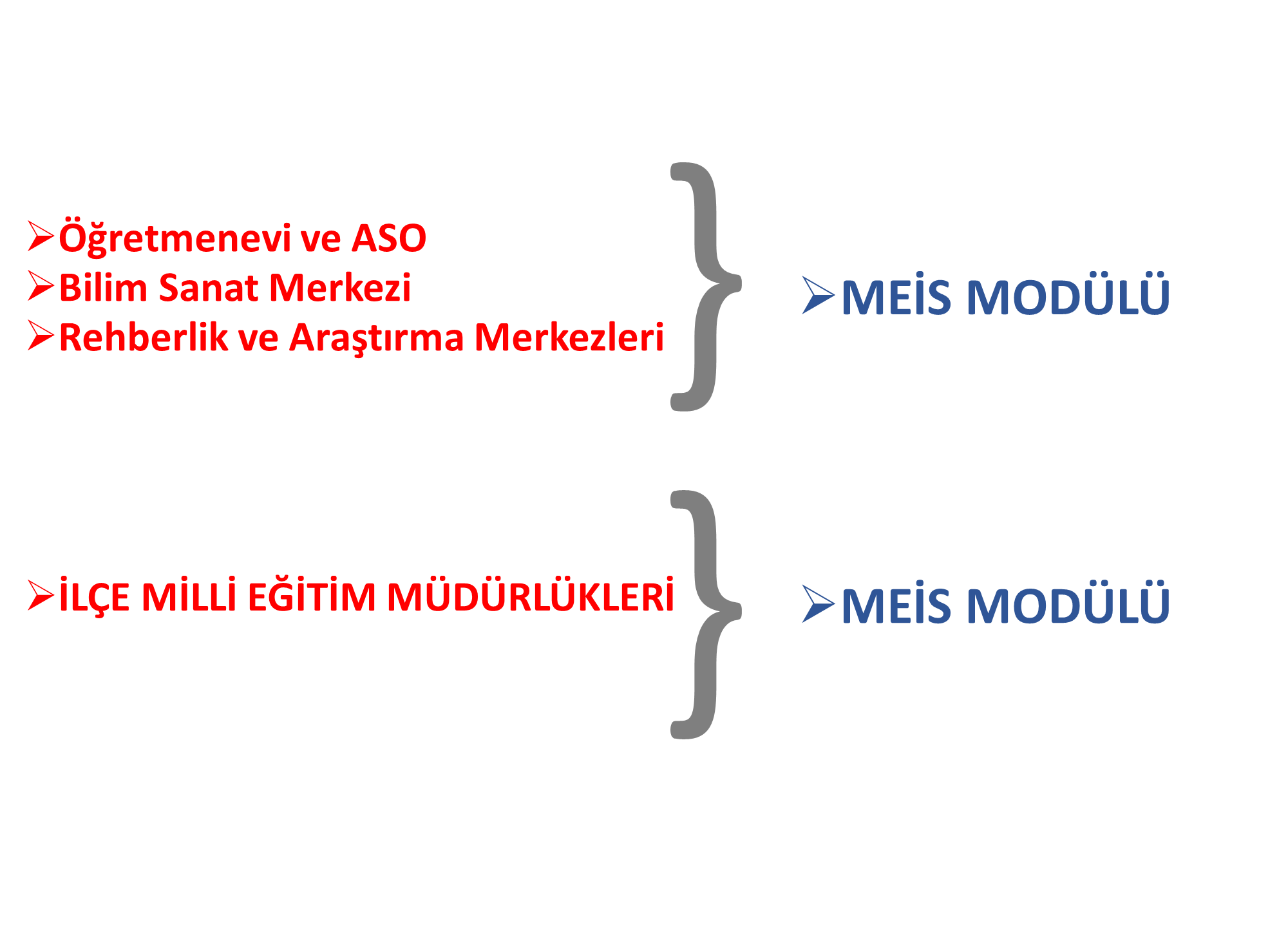 Kahramanmaraş İl Milli Eğitim Müdürlüğü|Strateji Geliştirme Bölümü|© 2016
20
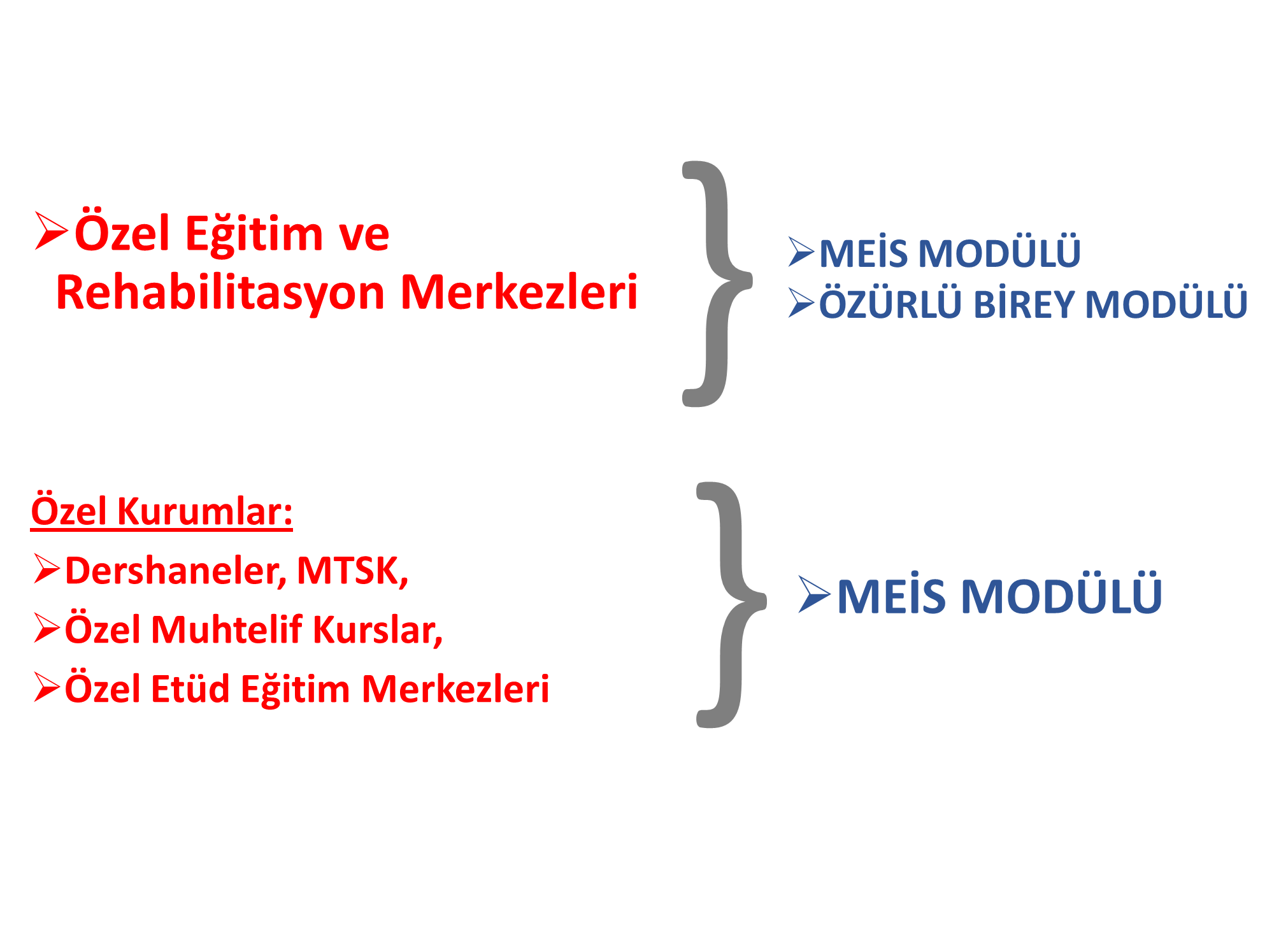 Kahramanmaraş İl Milli Eğitim Müdürlüğü|Strateji Geliştirme Bölümü|© 2016
21
GİRİŞ YAPILACAK MODÜL BAŞLIKLARI
MEİS MODÜLÜNDE GİRİLMESİ GEREKEN EKRANLAR
ANAOKULLAR (Resmi)
9 EKRANDA VERİ GİRİŞİ YAPILMALIDIR
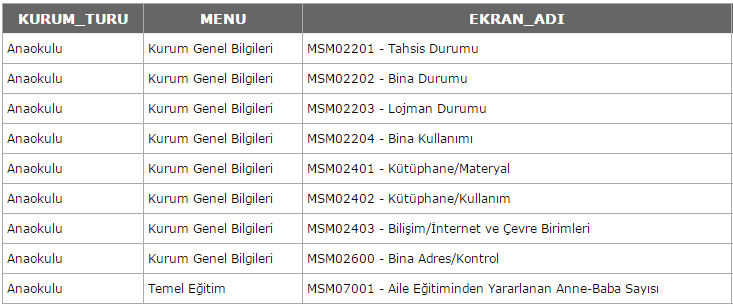 Kahramanmaraş İl Milli Eğitim Müdürlüğü|Strateji Geliştirme Bölümü|© 2016
22
MEİS MODÜLÜNDE GİRİLMESİ GEREKEN EKRANLAR ANAOKULLAR (Özel)
13 EKRANDA VERİ GİRİŞİ YAPILMALIDIR
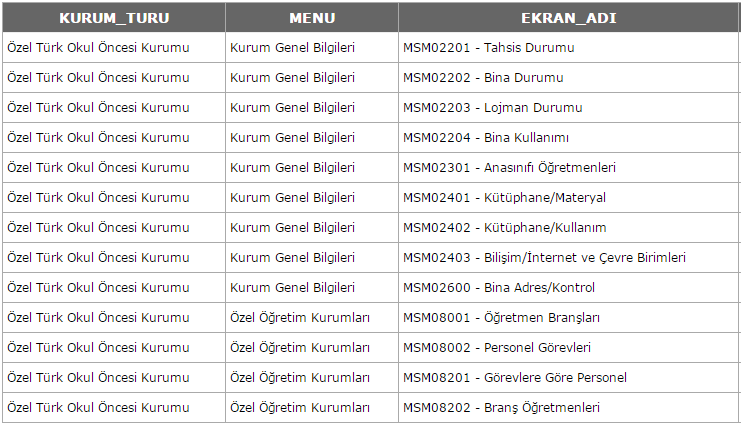 Kahramanmaraş İl Milli Eğitim Müdürlüğü|Strateji Geliştirme Bölümü|© 2016
23
MEİS MODÜLÜNDE GİRİLMESİ GEREKEN EKRANLAR
İLKOKULLAR (Resmi)
9 EKRANDA VERİ GİRİŞİ YAPILMALIDIR
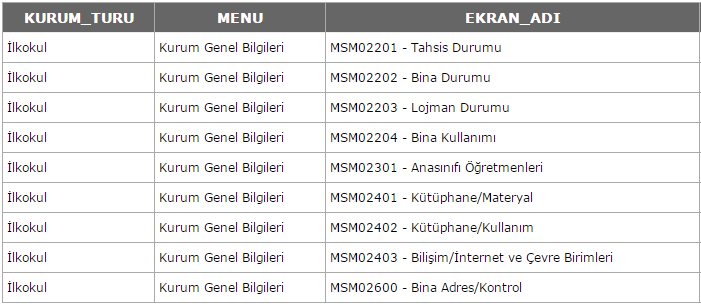 Kahramanmaraş İl Milli Eğitim Müdürlüğü|Strateji Geliştirme Bölümü|© 2016
24
MEİS MODÜLÜNDE GİRİLMESİ GEREKEN EKRANLAR İLKOKULLAR (Özel)
14 EKRANDA VERİ GİRİŞİ YAPILMALIDIR
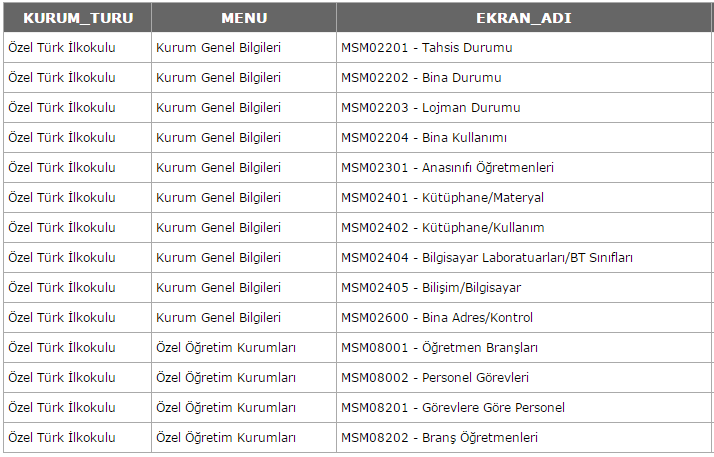 Kahramanmaraş İl Milli Eğitim Müdürlüğü|Strateji Geliştirme Bölümü|© 2016
25
MEİS MODÜLÜNDE GİRİLMESİ GEREKEN EKRANLAR
ORTAOKULLAR (Resmi)
9 EKRANDA VERİ GİRİŞİ YAPILMALIDIR
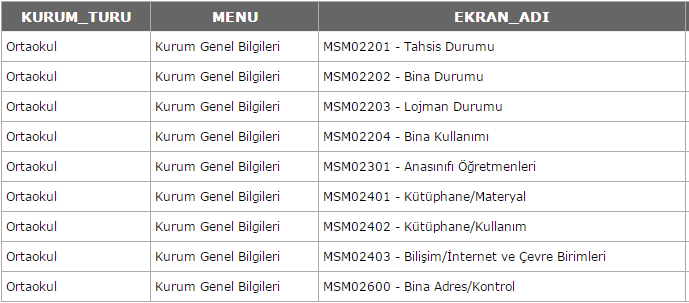 Kahramanmaraş İl Milli Eğitim Müdürlüğü|Strateji Geliştirme Bölümü|© 2016
26
MEİS MODÜLÜNDE GİRİLMESİ GEREKEN EKRANLAR ORTAOKULLAR (Özel)
14 EKRANDA VERİ GİRİŞİ YAPILMALIDIR
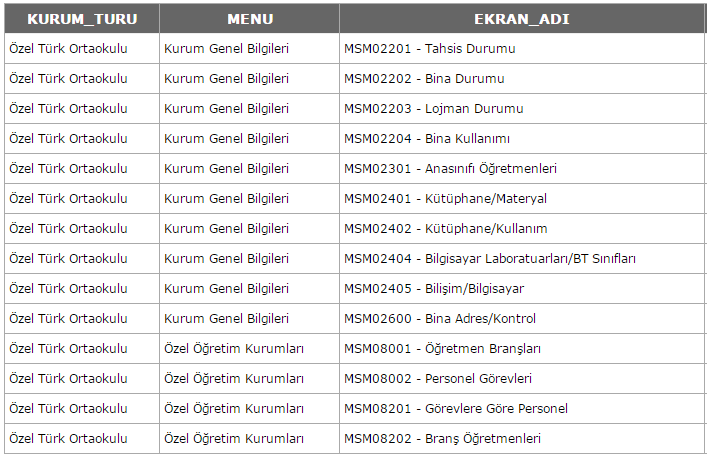 Kahramanmaraş İl Milli Eğitim Müdürlüğü|Strateji Geliştirme Bölümü|© 2016
27
MEİS MODÜLÜNDE GİRİLMESİ GEREKEN EKRANLAR
LİSELER (Genel Lise - Resmi)
9 EKRANDA VERİ GİRİŞİ YAPILMALIDIR
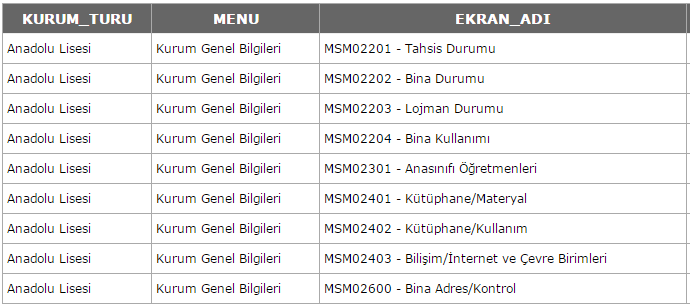 Kahramanmaraş İl Milli Eğitim Müdürlüğü|Strateji Geliştirme Bölümü|© 2016
28
MEİS MODÜLÜNDE GİRİLMESİ GEREKEN EKRANLAR
LİSELER (Genel Lise - Özel)
14 EKRANDA VERİ GİRİŞİ YAPILMALIDIR
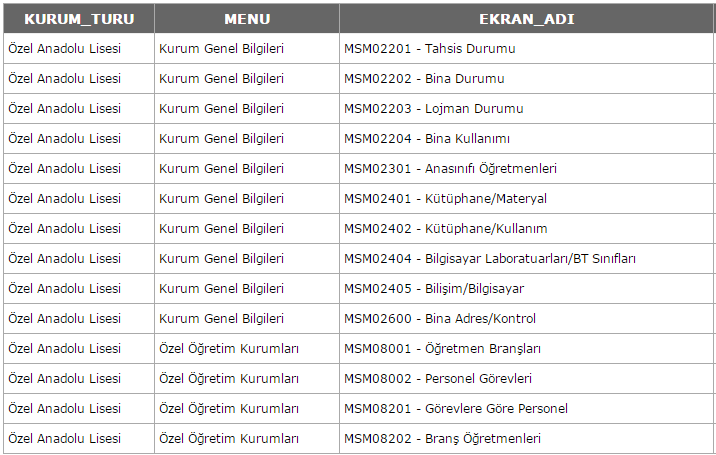 Kahramanmaraş İl Milli Eğitim Müdürlüğü|Strateji Geliştirme Bölümü|© 2016
29
MEİS MODÜLÜNDE GİRİLMESİ GEREKEN EKRANLAR
LİSELER (Temel Lise - Özel)
16 EKRANDA VERİ GİRİŞİ YAPILMALIDIR
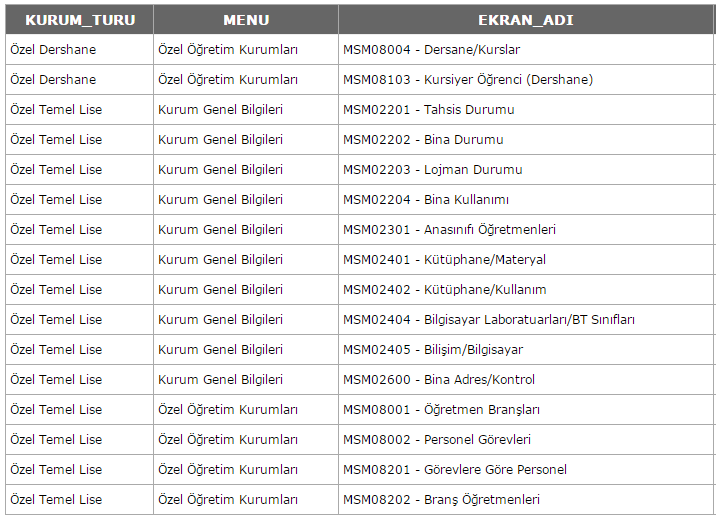 Kahramanmaraş İl Milli Eğitim Müdürlüğü|Strateji Geliştirme Bölümü|© 2016
30
MEİS MODÜLÜNDE GİRİLMESİ GEREKEN EKRANLAR
LİSELER (Meslek Liseleri - Resmi)
13 EKRANDA VERİ GİRİŞİ YAPILMALIDIR
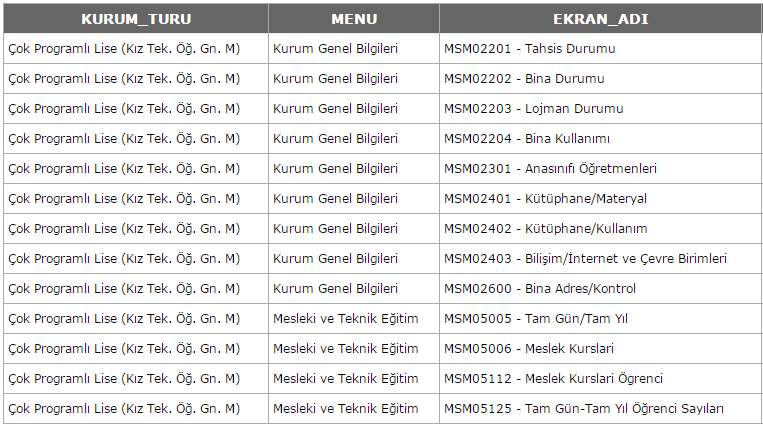 Kahramanmaraş İl Milli Eğitim Müdürlüğü|Strateji Geliştirme Bölümü|© 2016
31
MEİS MODÜLÜNDE GİRİLMESİ GEREKEN EKRANLAR
LİSELER (Meslek Liseleri - Resmi)
13 EKRANDA VERİ GİRİŞİ YAPILMALIDIR
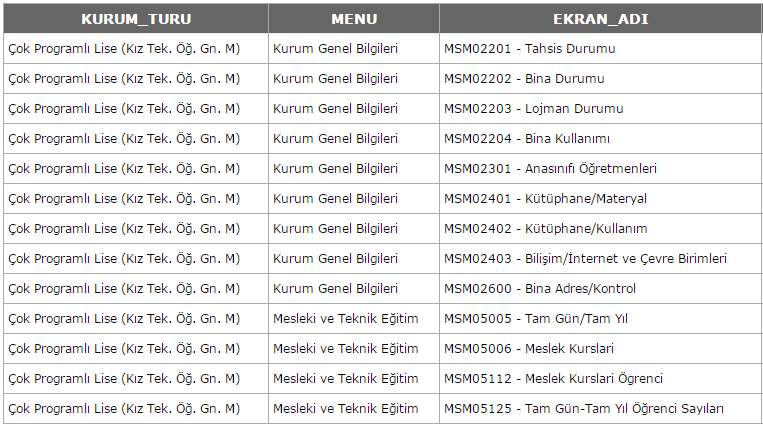 Kahramanmaraş İl Milli Eğitim Müdürlüğü|Strateji Geliştirme Bölümü|© 2016
32
MEİS MODÜLÜNDE GİRİLMESİ GEREKEN EKRANLAR
LİSELER (Meslek Liseleri - Özel)
14 EKRANDA VERİ GİRİŞİ YAPILMALIDIR
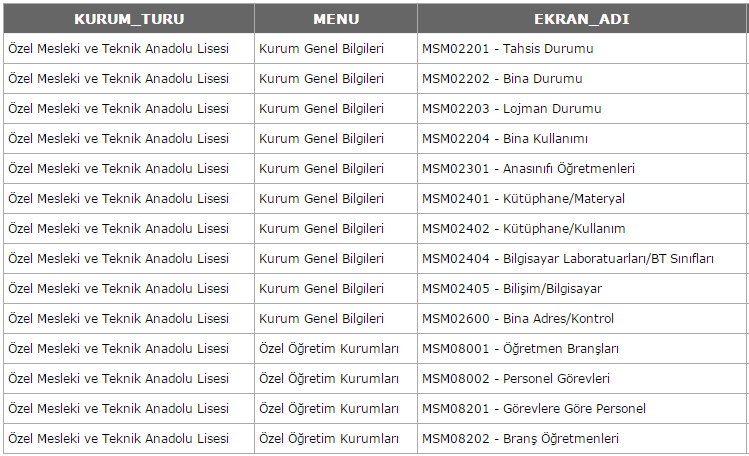 Kahramanmaraş İl Milli Eğitim Müdürlüğü|Strateji Geliştirme Bölümü|© 2016
33
MEİS MODÜLÜNDE GİRİLMESİ GEREKEN EKRANLAR
ÖZEL AKŞAM LİSELERİ
14 EKRANDA VERİ GİRİŞİ YAPILMALIDIR
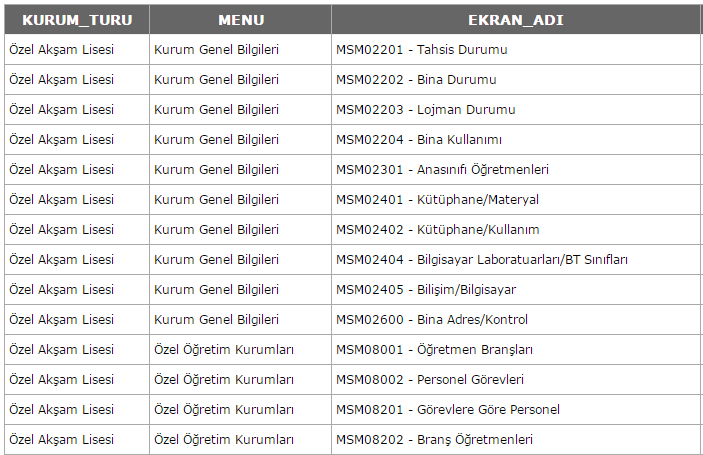 Kahramanmaraş İl Milli Eğitim Müdürlüğü|Strateji Geliştirme Bölümü|© 2016
34
MEİS MODÜLÜNDE GİRİLMESİ GEREKEN EKRANLAR
 ÖZEL MESLEKİ EĞİTİM MERKEZİ
8 EKRANDA VERİ GİRİŞİ YAPILMALIDIR
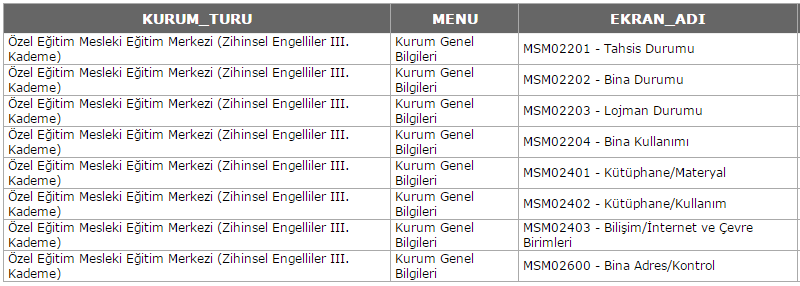 Kahramanmaraş İl Milli Eğitim Müdürlüğü|Strateji Geliştirme Bölümü|© 2016
35
MEİS MODÜLÜNDE GİRİLMESİ GEREKEN EKRANLAR
 ÖZEL REHABİLİTASYON MERKEZİ
13 EKRANDA VERİ GİRİŞİ YAPILMALIDIR
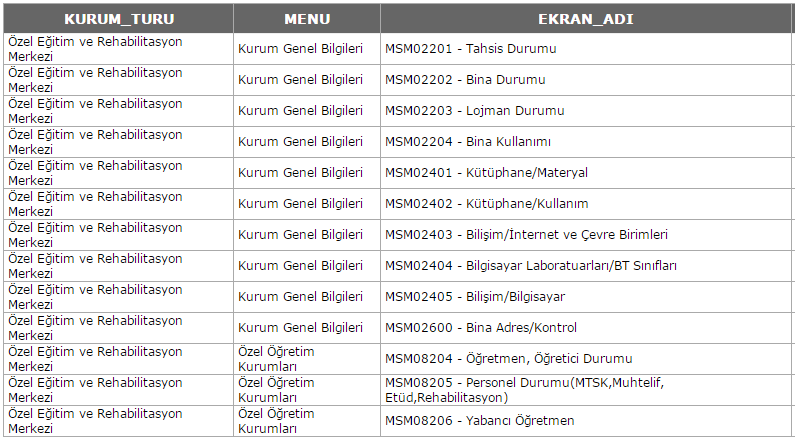 Kahramanmaraş İl Milli Eğitim Müdürlüğü|Strateji Geliştirme Bölümü|© 2016
MEİS MODÜLÜNDE GİRİLMESİ GEREKEN EKRANLAR
 ÖZEL DERSHANELER
3 EKRANDA VERİ GİRİŞİ YAPILMALIDIR
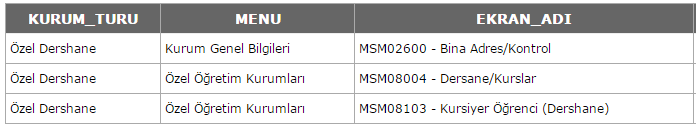 Kahramanmaraş İl Milli Eğitim Müdürlüğü|Strateji Geliştirme Bölümü|© 2016
37
MEİS MODÜLÜNDE GİRİLMESİ GEREKEN EKRANLAR
 ÖZEL ETÜD MERKEZLERİ
15 EKRANDA VERİ GİRİŞİ YAPILMALIDIR
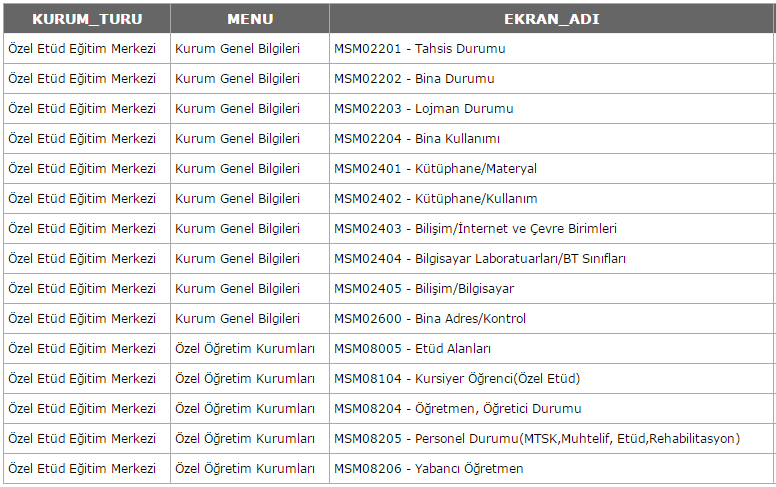 Kahramanmaraş İl Milli Eğitim Müdürlüğü|Strateji Geliştirme Bölümü|© 2016
38
MEİS MODÜLÜNDE GİRİLMESİ GEREKEN EKRANLAR
 HAYAT BOYU ÖĞRENME (HEM)
5 EKRANDA VERİ GİRİŞİ YAPILMALIDIR
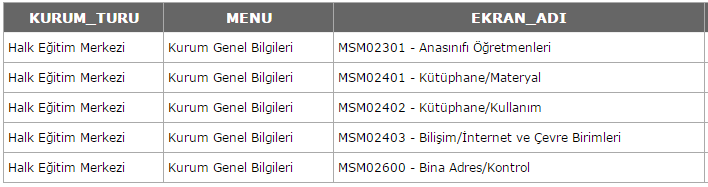 Kahramanmaraş İl Milli Eğitim Müdürlüğü|Strateji Geliştirme Bölümü|© 2016
39
MEİS MODÜLÜNDE GİRİLMESİ GEREKEN EKRANLAR
MTSK
14 EKRANDA VERİ GİRİŞİ YAPILMALIDIR
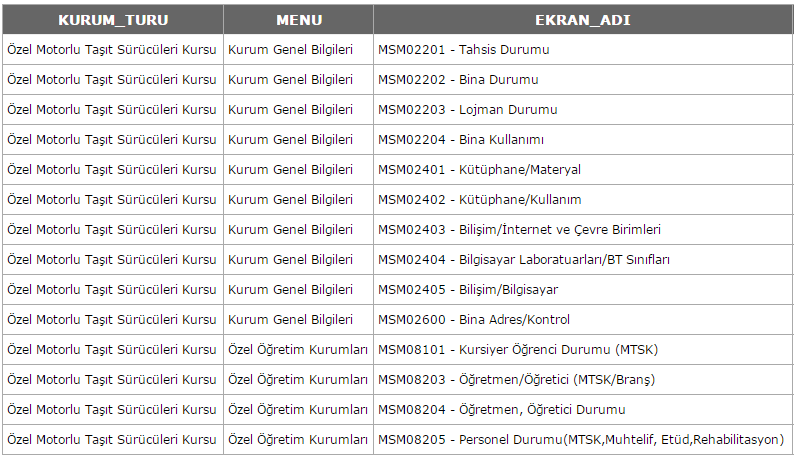 Kahramanmaraş İl Milli Eğitim Müdürlüğü|Strateji Geliştirme Bölümü|© 2016
40
ÖNEMLİ UYARI
Hizmete giriş yılı girmemiş olan okul ve kurumların girmesi ZORUNLUDUR.
Kahramanmaraş İl Milli Eğitim Müdürlüğü|Strateji Geliştirme Bölümü|© 2016
41
Veri Girişinden Önce
Öğrenci sayılarının net alınabilmesi için aday kayıttaki öğrencilerin kesin kayıta geçirilmesi gerekmektedir.

	Nakil işlemlerinde bekleyen öğrenci varsa onaylanacaktır.

	Öğrencisi olmayıp açık gözüken fazla şubelerin kapatılması gerekmektedir.
Kahramanmaraş İl Milli Eğitim Müdürlüğü|Strateji Geliştirme Bölümü|© 2016
42
Mebbis  Modülü
http://mebbis.meb.gov.tr
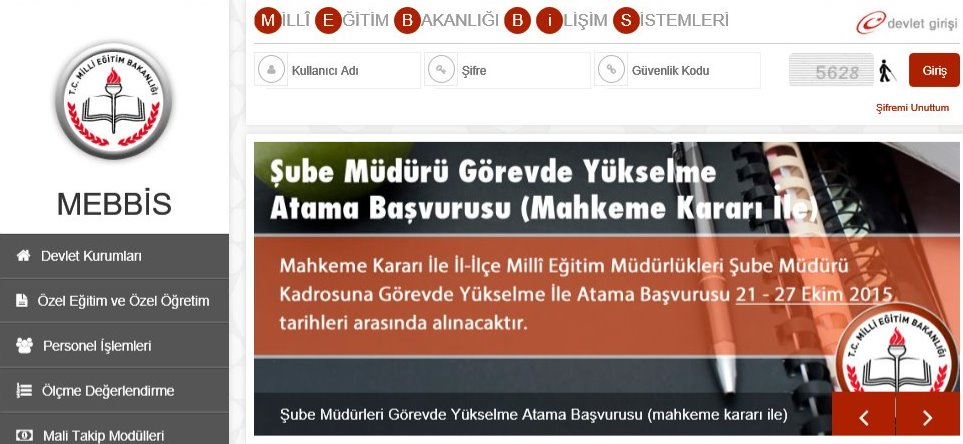 Kahramanmaraş İl Milli Eğitim Müdürlüğü|Strateji Geliştirme Bölümü|© 2016
43
Resmi/Özel tüm okulöncesi, ilkokul/ortaokul 
ve Ortaöğretim Kurumları
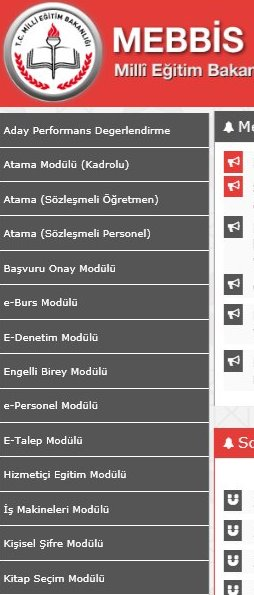 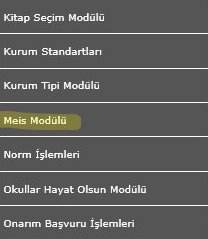 1
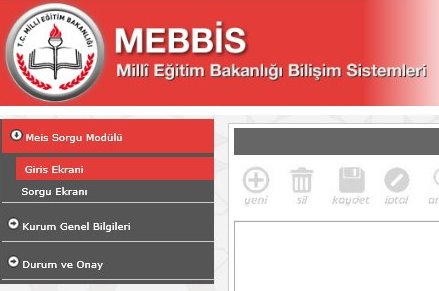 1. Mebbis Modülü tıklandığında 2. adımdaki ekranda 3.KURUM GENEL BİLGİLERİ adımına tıklayınız.
2
3
Kahramanmaraş İl Milli Eğitim Müdürlüğü|Strateji Geliştirme Bölümü|© 2016
44
Mebbis Modülü
1. Bina Adres / Kontrol
2
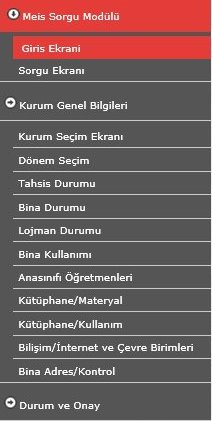 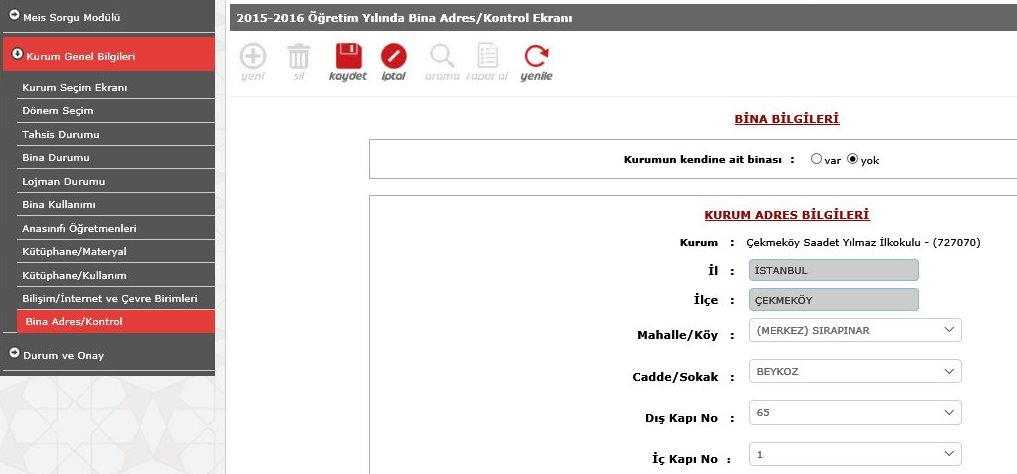 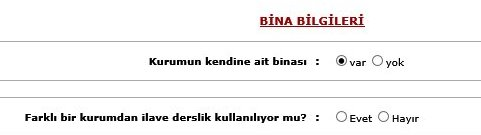 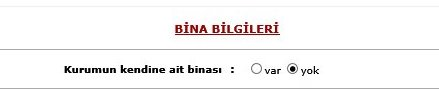 1
3
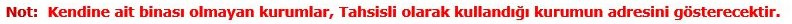 Kahramanmaraş İl Milli Eğitim Müdürlüğü|Strateji Geliştirme Bölümü|© 2016
45
Bina Sahibi ve Tahsisli Kurum
TAHSİSLİ KURUM

Binanın mülkiyetine sahip olmadığı halde misafir olarak binayı kullanan kurum
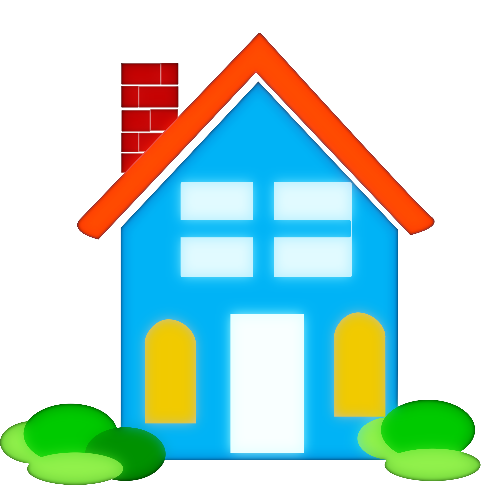 BİNA SAHİBİ

Binanın mülkiyetini üzerinde bulunduran  kurum
Örnek 1: Cumhuriyet İlkokulu ile Cumhuriyet Ortaokulu aynı binayı kullanmaktadır. Cumhuriyet İlkokulu bina sahibi Cumhuriyet Ortaokulu tahsisli kurumdur.

Örnek 2: 100. Yıl İmam Hatip Ortaokulu geçici olarak 50. Yıl Ortaokulu binasını kullanmaktadır. 50. Yıl Ortaokulu bina sahibi 100. Yıl İmam Hatip Ortaokulu tahsisli kurumdur.

Örnek 3: İlçe Milli Eğitim Müdürlüğü Yapı Mesleki ve Teknik Anadolu Lisesi’nde hizmet vermektedir. Lise bina sahibi ilçe milli eğitim müdürlüğü tahsisli kurumdur.
Kahramanmaraş İl Milli Eğitim Müdürlüğü|Strateji Geliştirme Bölümü|© 2016
46
Mebbis Modülü
2. Tahsis Durumu
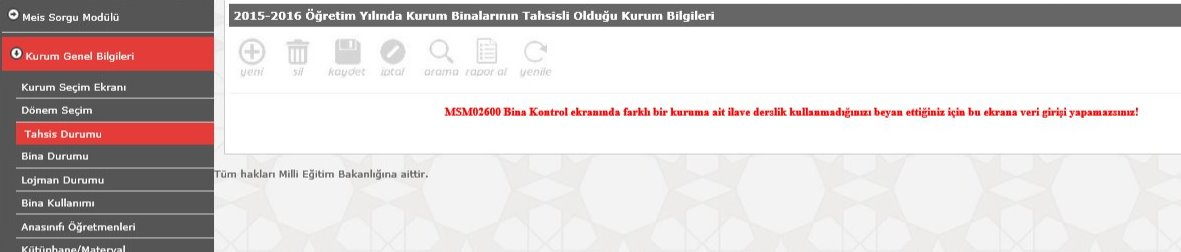 Yukarıdaki örnekte kurum sahibi asıl bina olduğu için tahsis ekranı kapalı gelmektedir. Çünkü ilk aşamada bina adres kontrol modülünde kurumu kendimize ait göstermiştik. Kendimize ait değilde başka kurum seçseydik bu ekran aktif olacaktı.
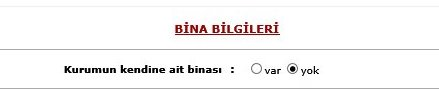 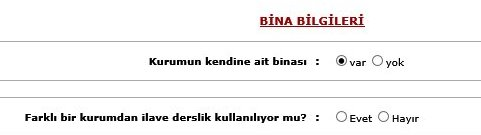 Kahramanmaraş İl Milli Eğitim Müdürlüğü|Strateji Geliştirme Bölümü|© 2016
47
Mebbis Modülü
3. Bina Durumu
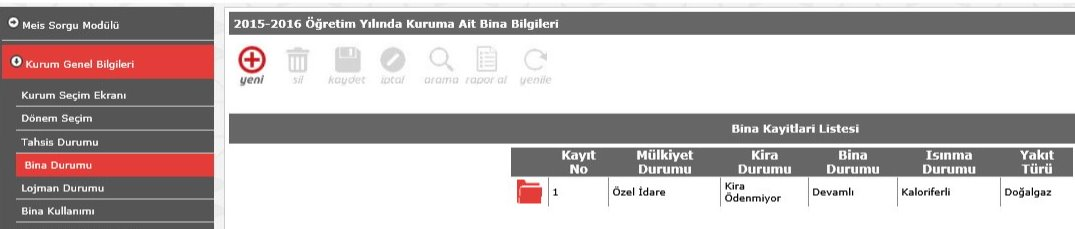 1. Yeni butonuna tıklayınız.
Çeşitli sebeplerle eğitime ara veren kurumlarımız bir süre sonra tekrar eğitime başladığında hizmete giriş tarihi olarak ilk açıldığı tarih işlenecektir.
Kahramanmaraş İl Milli Eğitim Müdürlüğü|Strateji Geliştirme Bölümü|© 2016
48
Mebbis Modülü
4. Lojman Durumu
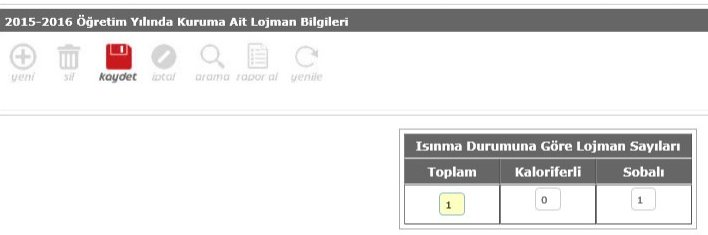 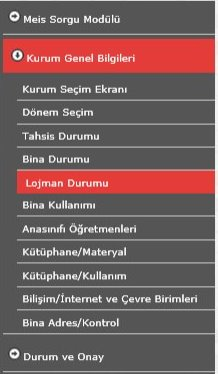 1
2
Kahramanmaraş İl Milli Eğitim Müdürlüğü|Strateji Geliştirme Bölümü|© 2016
49
Mebbis Modülü
5. Bina Kullanımı (En Önemli Kısım)
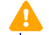 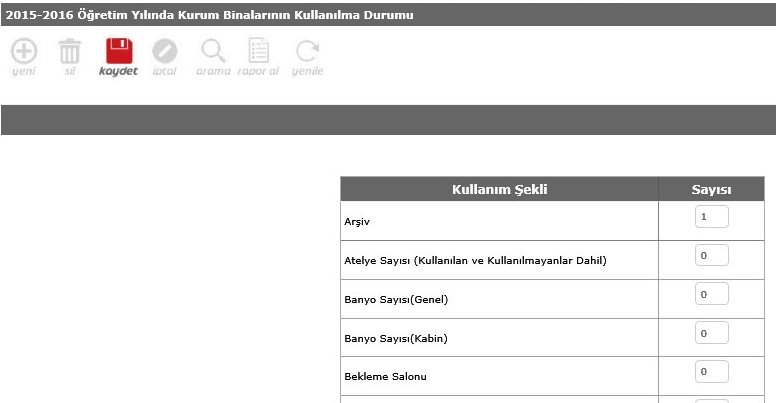 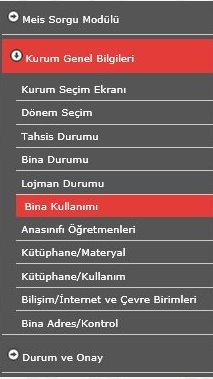 2
1
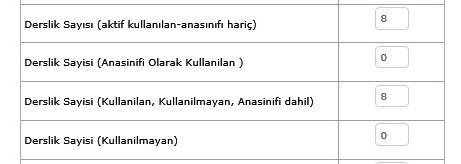 Kahramanmaraş İl Milli Eğitim Müdürlüğü|Strateji Geliştirme Bölümü|© 2016
50
Mebbis Modülü
Bina Kullanımı (En Sık Yapılan Hatalar)
PROJEDEKİ DURUM
Derslik Sayısı 		: 16
Bilgisayar Lab. Sayısı	: 1
Spor Odası 		: 1 
Öğretmen Odası 		: 1
Müdür Odası 		: 1 
Müdür Yardımcısı 	: 3
WC			: 6
Hizmetli Odası 		: 1
UYGULAMADAKİ DURUM
Derslik Sayısı 		: 18
Bilgisayar Lab. Sayısı	: 1
Spor Odası 		: 0 
Öğretmen Odası 		: 1
Müdür Odası 		: 1 
Müdür Yardımcısı 	: 2
WC			: 6
Hizmetli Odası 		: 1
DOĞRU
YANLIŞ
Kahramanmaraş İl Milli Eğitim Müdürlüğü|Strateji Geliştirme Bölümü|© 2016
51
Mebbis Modülü
6. Anasınıfı Öğretmenleri
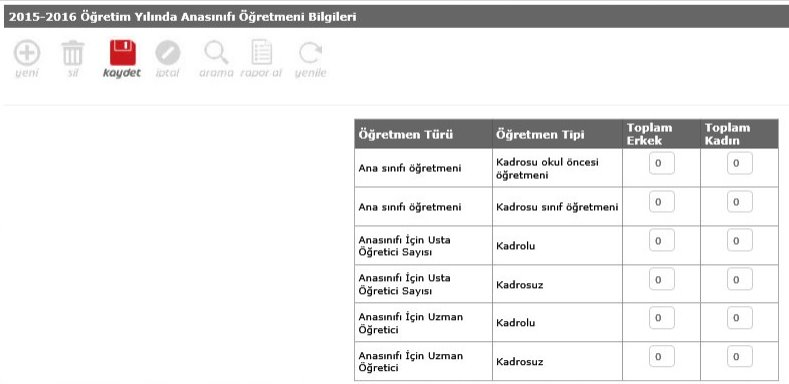 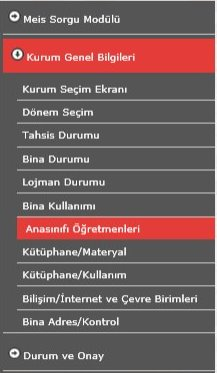 2
1
Bina kullanımı ekranında  anasınıfı olarak kullanılan alana anasınıfı girişi yaptıysanız bu modülü doldurmanız gerekir. Eğer kurumda anasınıfı yoksa bu ekrana hiçbir veri girişi yapmadan boş kayıt yapınız.
52
Mebbis Modülü
7. Kütüphane / Materyal
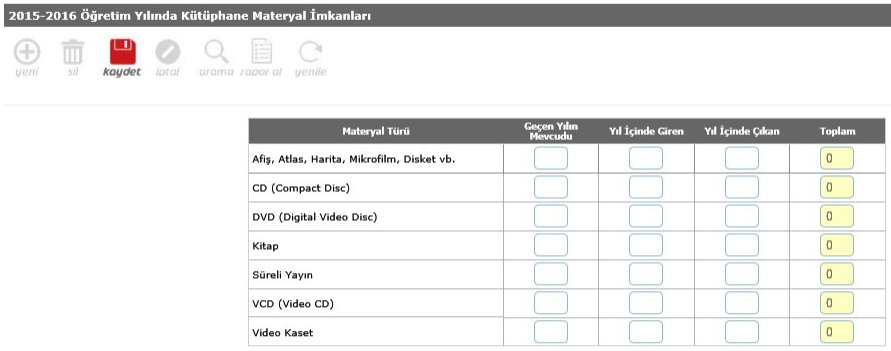 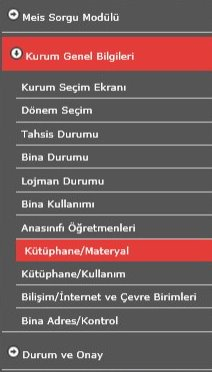 2
1
Bina kullanımı ekranında kütüphane sayısı girişi yaptıysanız bu modülü doldurmanız gerekir. Eğer kurumda kütüphane yoksa bu ekrana hiçbir veri girişi yapmadan boş kayıt yapınız.
Kahramanmaraş İl Milli Eğitim Müdürlüğü|Strateji Geliştirme Bölümü|© 2016
53
Mebbis Modülü
8. Kütüphane / Kullanım
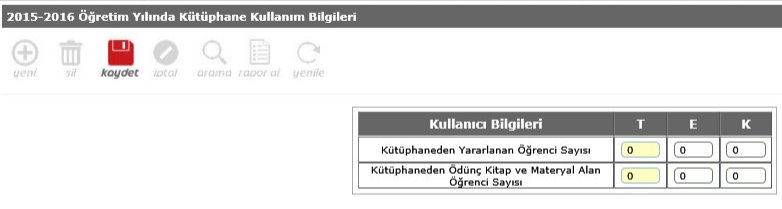 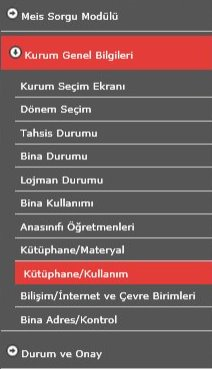 2
1
Bina kullanımı ekranında kütüphane sayısı girişi yaptıysanız bu modülü doldurmanız gerekir. Eğer kurumda kütüphane yoksa bu ekrana hiçbir veri girişi yapmadan boş kayıt yapınız.
Özel okullarda Bilişim/İnternet ve Çevre Birimlerinden sonra 2 alt başlık daha vardır. Bilgisayar Laboratuarları/Bt Sınıfları ve Bilişim/Bilgisayar modülü. Özel okullar ekstradan bu moduüllere giriş yapıp kaydedecekler.
54
Mebbis Modülü
9. Bilişim/İnternet ve Çevre Birimleri
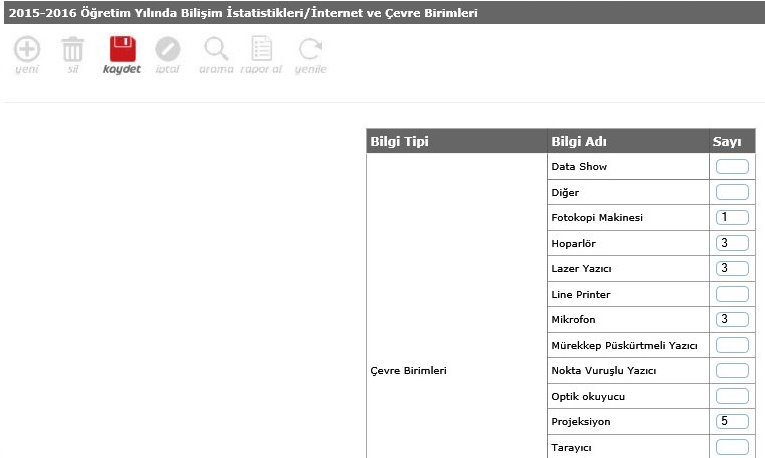 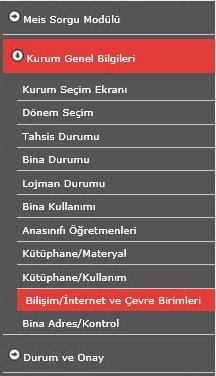 2
1
Mevcut verileri girip kaydediyoruz.
Girişler bu aşamada son buluyor.  Daha sonra bir alt menü Durum ve Onay ekranına geçiş yapınız.
55
Mebbis Modülü
DURUM VE ONAY EKRANI
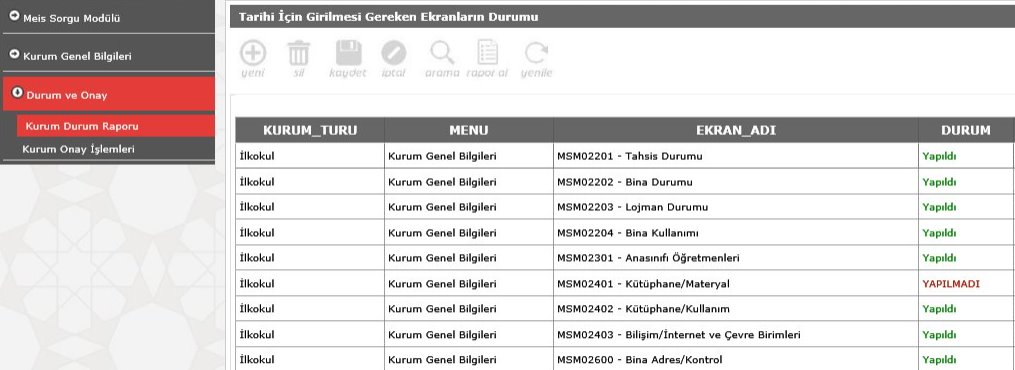 1
Bu ekranda eğer tüm veriler sağlıklı ve doğru bir şeklide girilmişse sistem tüm işlemleri yapıldı olarak yansıtacaktır. Tüm veriler yapıldı ise kurum onay işlemlerine geçip onay vermeniz gerekir.
56
Tahsis Durumu – Bina Kullanımı
Aynı binayı kullanan lise, bağlı kuruluş, ilçe MEM, Dershane, MTSK, Muhtelif Kurs gibi kurumlar ise; kurumlardan birini ev sahibi kurum gibi gösterecek ev sahibi kurum bina durumu ve bina kullanımını dolduracak, misafir kurum ise tahsis durumunu dolduracaktır. Kurumdaki toplam derslik ev sahibi kurum tarafından Derslik sayısı (kullanılan kullanılmayan anasınıfı dahil) bölümüne yazılacak, ev sahibi kurumun kendi kullandığı derslik sayısı ise Derslik sayısı (aktif olarak kullanılan anasınıfı hariç) bölümüne yazılacaktır.
Kahramanmaraş İl Milli Eğitim Müdürlüğü|Strateji Geliştirme Bölümü|© 2016
57
Bina Kullanımı (Derslik Sayısı)
Tahsis durumu olmayan okullarda (sadece kendi binasını kendisi kullanan okullar); 
Derslik sayısı (Kullanılan Kullanılmayan anasınıfı dahil)= Derslik sayısı (Aktif olarak kullanılan anasınıfı hariç) + Derslik sayısı (Kullanılmayan) + Derslik sayısı (Anasınıfı)
  eşitliği sağlanacaktır.
Kahramanmaraş İl Milli Eğitim Müdürlüğü|Strateji Geliştirme Bölümü|© 2016
58
Mebbis Modülü
Yatılı okullara ait pansiyon kapasitesi girişi devlet kurumları modülünden bakanlık tarafından yapılmaktadır.

Pansiyonlu okulların bilgi girişleri ilçeler tarafından takip edilecek. 

Pansiyonda kalan öğrencilerle ilgili bilgiler öğrencilerin pansiyonda kaldığı okul müdürlükleri tarafından e-okul modülüne girilecektir. Yatılı öğrenci ekleme işlemi e-okul kurum işlemleri/bilgi giriş işlemleri/yatılı öğrenci bölümünden yapılacaktır.
Kahramanmaraş İl Milli Eğitim Müdürlüğü|Strateji Geliştirme Bölümü|© 2016
59
MEİS Modülü
Özel Okul/Kurumlar Öğretmen Sayılarını Girerken Dikkat Etmesi Gerekenler
Özel Öğretim Kurumları MEİS-MEİS Sorgu Modülünde:
Öğretmen ve personel bilgileri ekranlarına bilgi girişi yapılabilmesi için öncelikle;
 Kurum Genel Bilgileri  başlığı altındaki 
Öğretmen Branşlarını ve 
Personel Görevlerini         mutlaka seçmeleri gerekir. 
Özel okul/kurumlar öğretmen bilgilerini girerken; kadrolu öğretmenlerin verileri girilecek, Öğretmen sayılarına idareciler dahil edilecektir. 
Birden Fazla özel okul bir kolej altında ise: İdareciler birden fazla okula bakıyorsa, idareciler öğretmen sayılarına dahil edilirken, birinde girildiyse diğerinde girilmeyecek,
 2 okulda da derse giren öğretmen var ise birinde gösterilip diğerinde gösterilmeyecek. (Kısaca mükerrer giriş olmaması için dikkat edilecek)
Kahramanmaraş İl Milli Eğitim Müdürlüğü|Strateji Geliştirme Bölümü|© 2016
60
MEİS Modülü
2016-2017 Öğretim Yılında Kurumdaki Öğretmenlerin Branşları
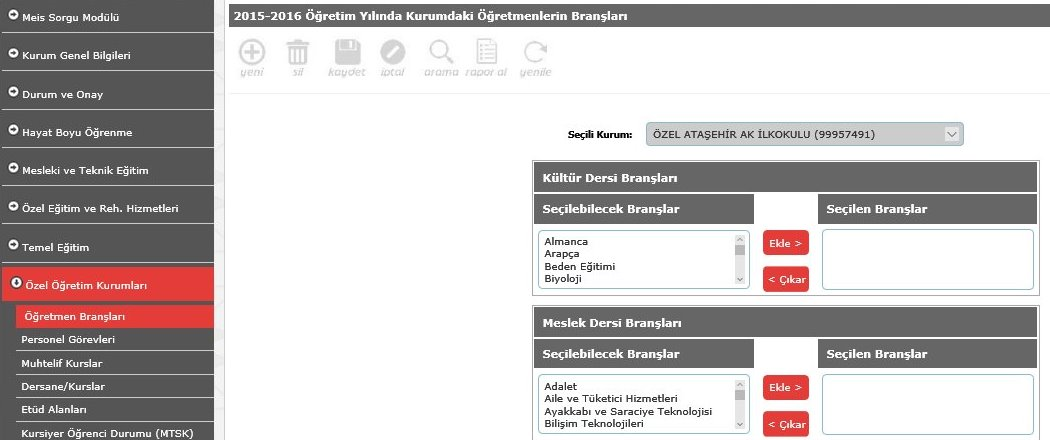 Kahramanmaraş İl Milli Eğitim Müdürlüğü|Strateji Geliştirme Bölümü|© 2016
61
MEİS Modülü
2016-2017 Öğretim Yılında Kurumda Görevli Personelin Görevleri
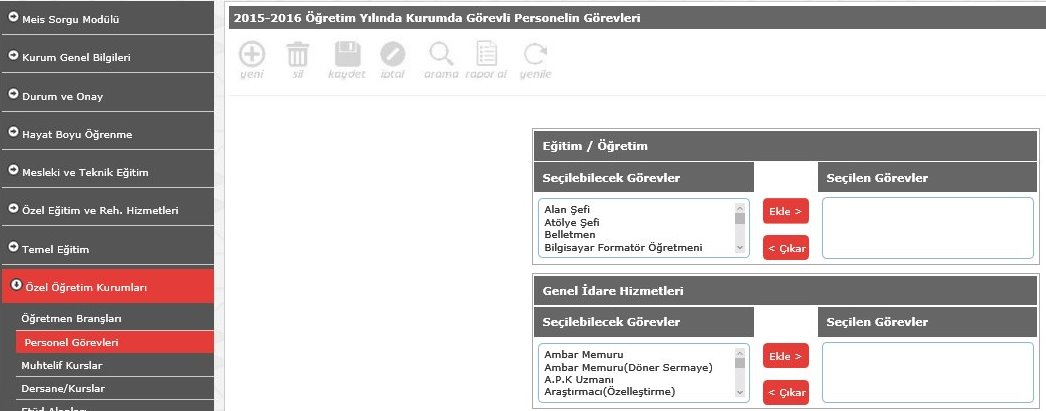 Kahramanmaraş İl Milli Eğitim Müdürlüğü|Strateji Geliştirme Bölümü|© 2016
62
MEİS Modülü
2016-2016 Öğretim Yılında Görevlerine Göre Personel Sayıları
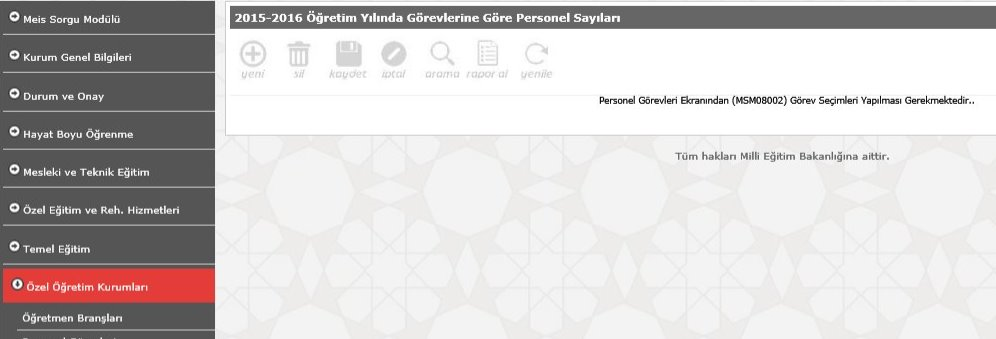 Bir önceki modülde personel görevi eklemediğimiz için bu ekran boş geldi. Personel görevi eklediğimiz zaman bu ekran dolu gelecektir.
Kahramanmaraş İl Milli Eğitim Müdürlüğü|Strateji Geliştirme Bölümü|© 2016
63
MEİS Modülü
2016-2016 Öğretim Yılında Branşlara Göre Öğretmen Bilgileri
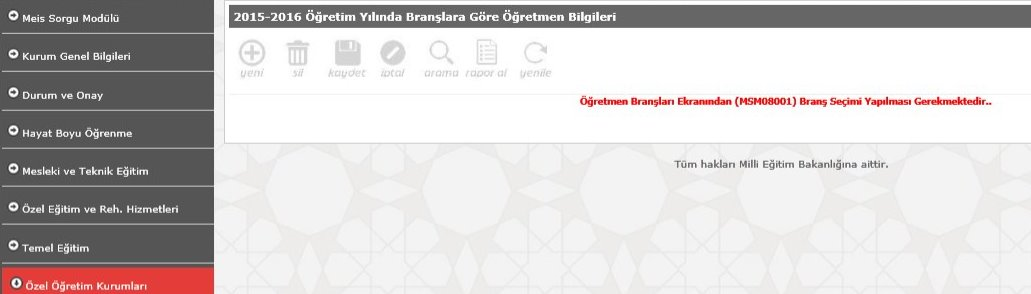 Bir önceki modülde branş modülüne branş eklemediğimiz için bu ekran boş geldi. Branş modülünde branş eklediğimiz zaman bu ekran dolu gelecektir.
Kahramanmaraş İl Milli Eğitim Müdürlüğü|Strateji Geliştirme Bölümü|© 2016
64
MEİS Modülü
Girilmesi Gereken Ekranların Durumu (Özel Okullar)
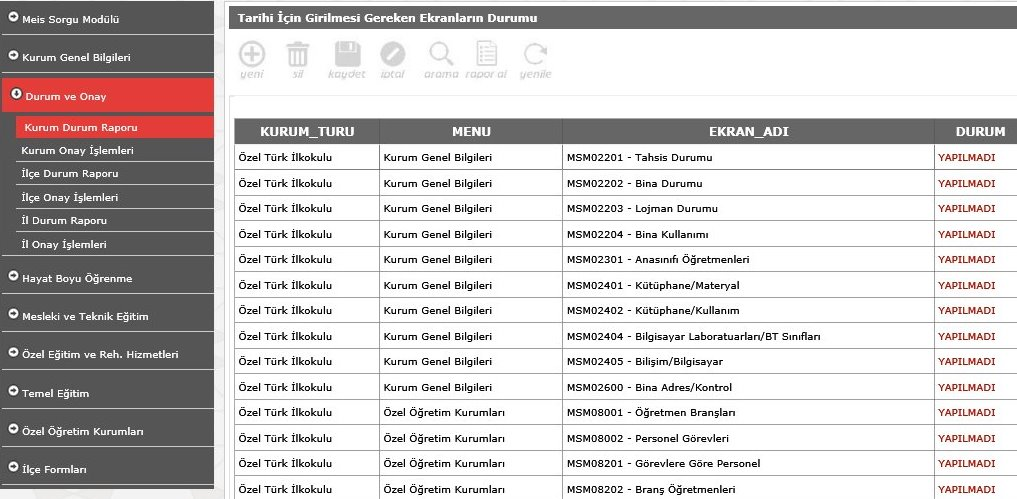 Durum Onay başlığı altındaki Kurum Durum Raporuna bakarak hangi ekranların dolması  gerektiğini/ eksik ekranlar olup olmadığını buradan öğrenilebilir. Burada bütün ekranlar girilmiş olarak gözüktüğünde(Yapıldı) Kurum Onayı verilebilir. Tüm okul ve okul dışındaki kurumlar bilgi girişlerini bitirdikten sonra mutlaka Kurum Onayını verecekler.
65
MEİS Modülü
İlçe Milli Eğitim Müdürlüklerinin Dikkatine
“İlçe Formları” altındaki 

“BAĞIMSIZ KURUMLAR (OKULÖNCESİ” ekranına
 
sadece 657 sayılı kanunun 191.maddesi gereğince açılan
 kurumlarda (sağlık müdürlüğü, PTT, belediye vb) eğitim gören
 36-72 ay arası çocuk sayıları 
ve 
diğer bilgiler, kurum adları ile birlikte girilecektir.
Kahramanmaraş İl Milli Eğitim Müdürlüğü|Strateji Geliştirme Bölümü|© 2016
66
Meis Modülü
5. Durum ve Onay
MEİS Modülü bilgi girişi işlemleri tamamlandıktan sonra girilen bilgiler sırasıyla okul müdürü, ilçe milli eğitim müdürü ve il milli eğitim müdür tarafından 3 aşamalı olarak kontrol edilerek onaylanacaktır.
Kahramanmaraş İl Milli Eğitim Müdürlüğü|Strateji Geliştirme Bölümü|© 2016
67
Bilgi girişlerinde hata yapılmamasına özen gösterilecek, hatalı bilgi girişinden başta İlçe Milli Eğitim Müdürü olmak üzere diğer birinci derecedeki birim amirleri ile okul müdürleri sorumlu olacaktır. Hatalı bilgi girişi yapanlar hakkında gerekli idari işlemler yapılacaktır.
Kahramanmaraş İl Milli Eğitim Müdürlüğü|Strateji Geliştirme Bölümü|© 2016
68
Strateji Geliştirme Bölümü
İstatistik Birimi
Birim Amiri
Ahmet AKKÜNCÜ
Milli Eğitim Müdür Yardımcısı
Birim Personeli		     Mebbis İl Yöneticisi	      
              Şef :Ahmet BİTTİ		      Cuma KARACA
                                        İstatistik Birim Sorumlusu
                                         Tekn:Mehmet Ali KABAK                               
			İletişim : 216 46 93 – 94
                                                         0543 315 43 55
istatistik46@meb.gov.tr